Симетрала. Основни задачи
Определение
Симетрала на отсечка  се наприча права, минаваща през нейната среда и перпендикулярна на дадената отсечка
Всяка точка от симетралата е на равни разстояния от краищата на отсечката (получаваме равнобедрен триъгълнник)
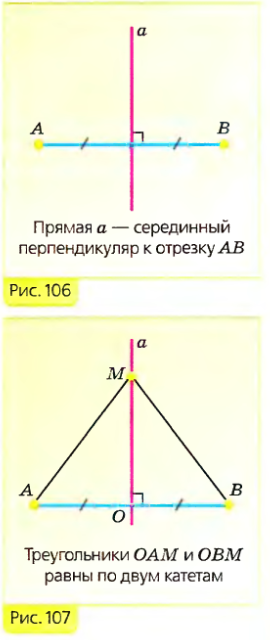 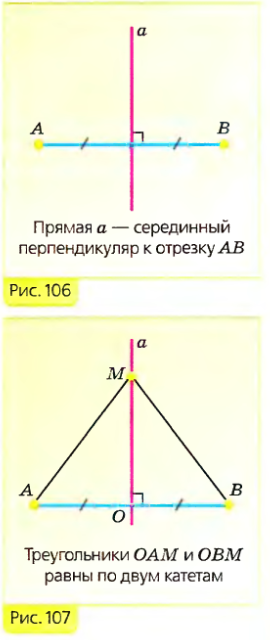 Построяване
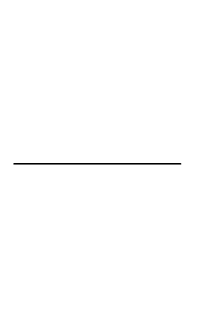 Задача 1
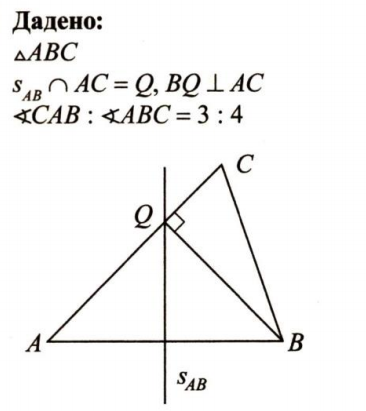 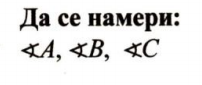 Задача 2
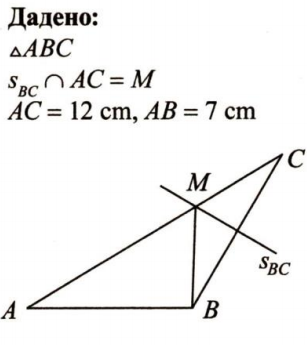 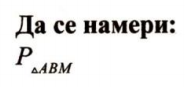 Задача 3
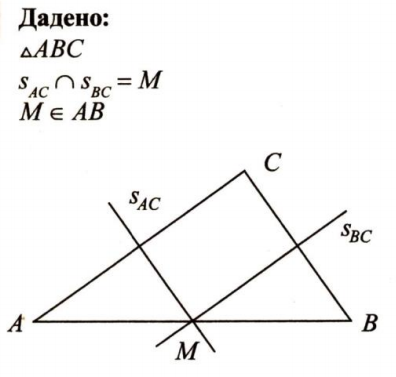 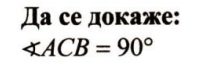 Извод: Ако симетралите на двете страни на триъгълник се пресичат върху третата му страна , то триъгълникът е правоъгълен
Задача 4
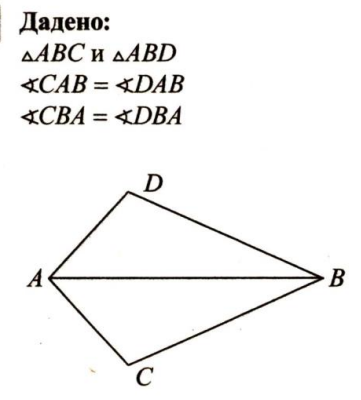 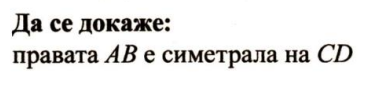 Задача 5
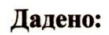 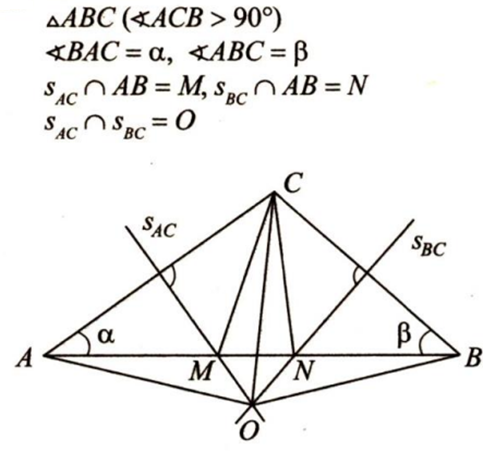 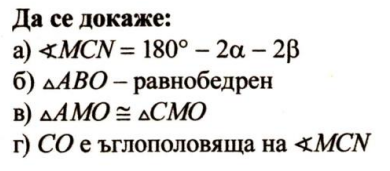